Year 5: All living things and their habitats Knowledge Mat
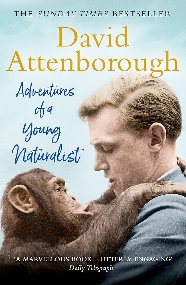 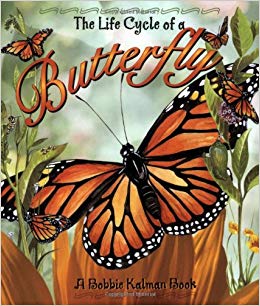 Year 5: Animals, including humans Knowledge Mat